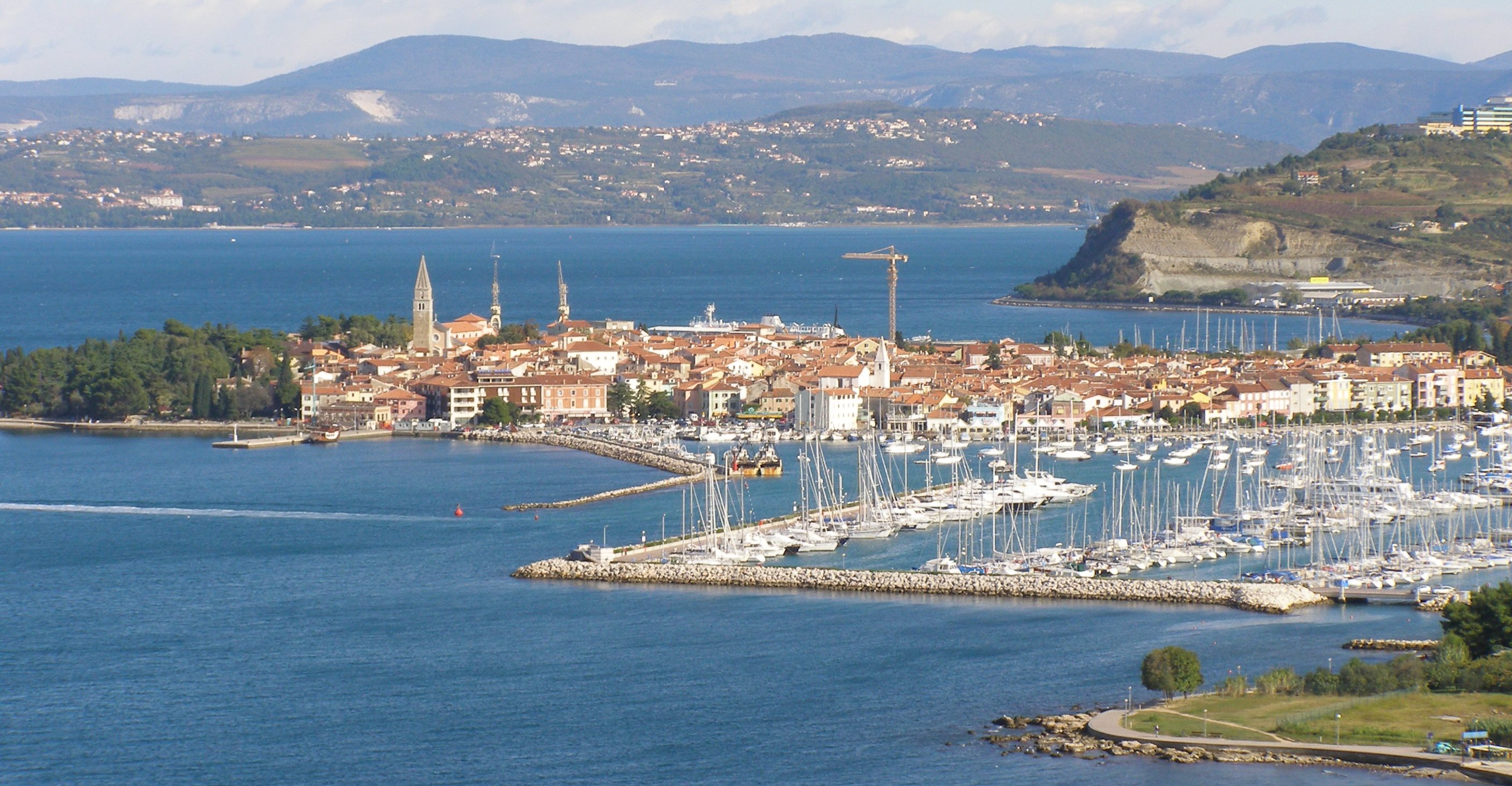 IZOLA
Ime, Priimek
Osnovni podatki
Ozemlje ima obliko trikotnika
Nadmorska višina: 2 m 
Prebivalstvo: 15.900 
Poštna številka: 6310 Izola
Naselja Občine Izola: Baredi, Cetore, Dobrava, Izola, Jagodje, Korte, Malija, Šared, Nožed
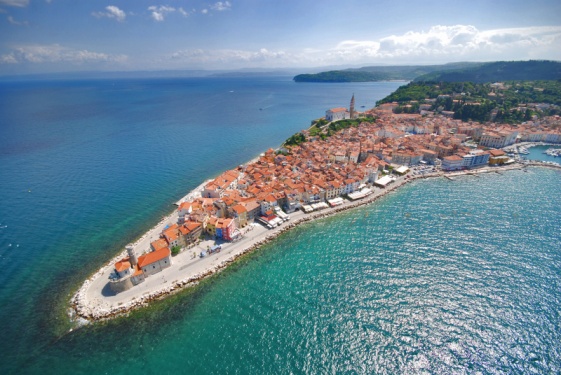 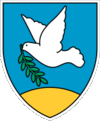 Grb: 

Župan:
Mag. Igor Kolenc 
24. februarja 1959 (Koper)
Župan Občine Izola je postal 11. novembra 2010

Občinski praznik - 11. julija (odhod večjega števila občanov v partizane- 11. julij 1944)
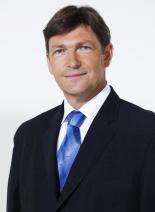 Zgodovina
Leto 178 pr.n.št.- območje, kjer danes stoji Izola, je bilo pod zasedbo Rimljanov 
6. stoletje- nastane prvo naselje na otoku Izola
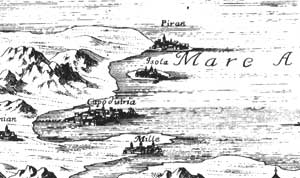 Otok Izola
Po propadu rimskega imperija so Izoli vladali Vzhodni Goti
7. in 8. stoletju- so se v Izolo začeli naseljevati Slovani
10. stoletju- Cesar Oton je Izolo podelil Benečanom
Leto 1797- Propad beneške republike in avstrijsko-francoska vojna (Izolo dobi Avstrija)
Prva svetovna vojna- Izola dodeljena Italiji
Druga svetovna vojna- Izola pripada nam
Kmetijstvo
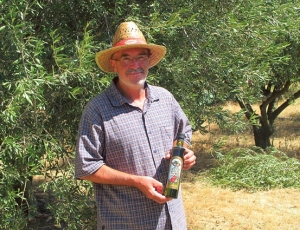 Oljkarstvo
Ribištvo
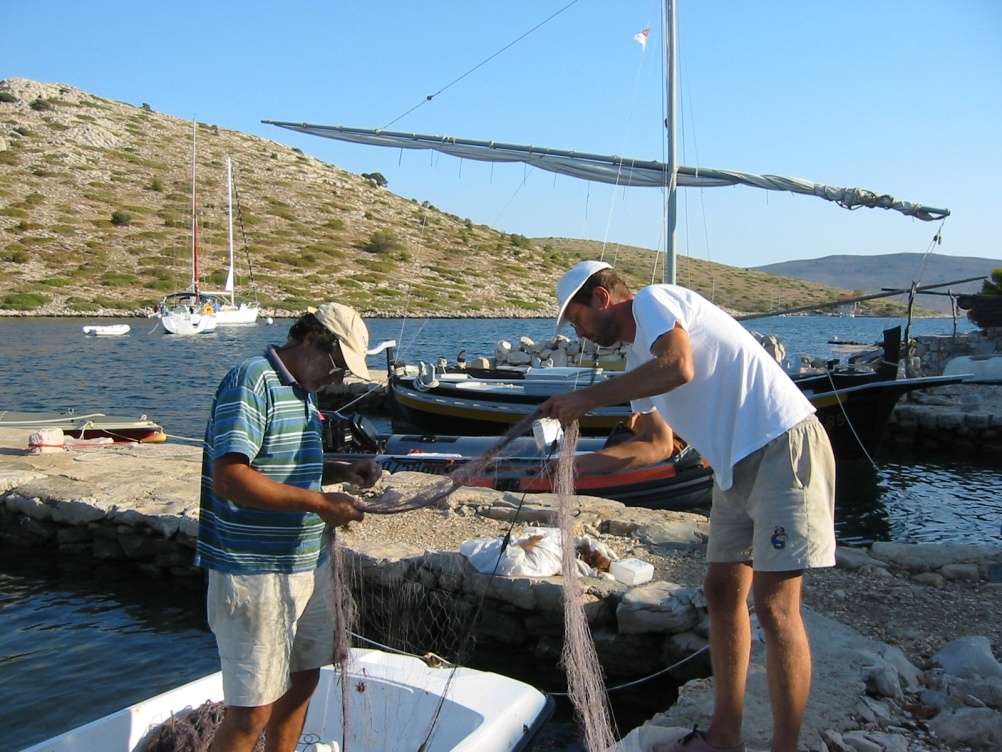 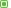 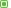 Turizem
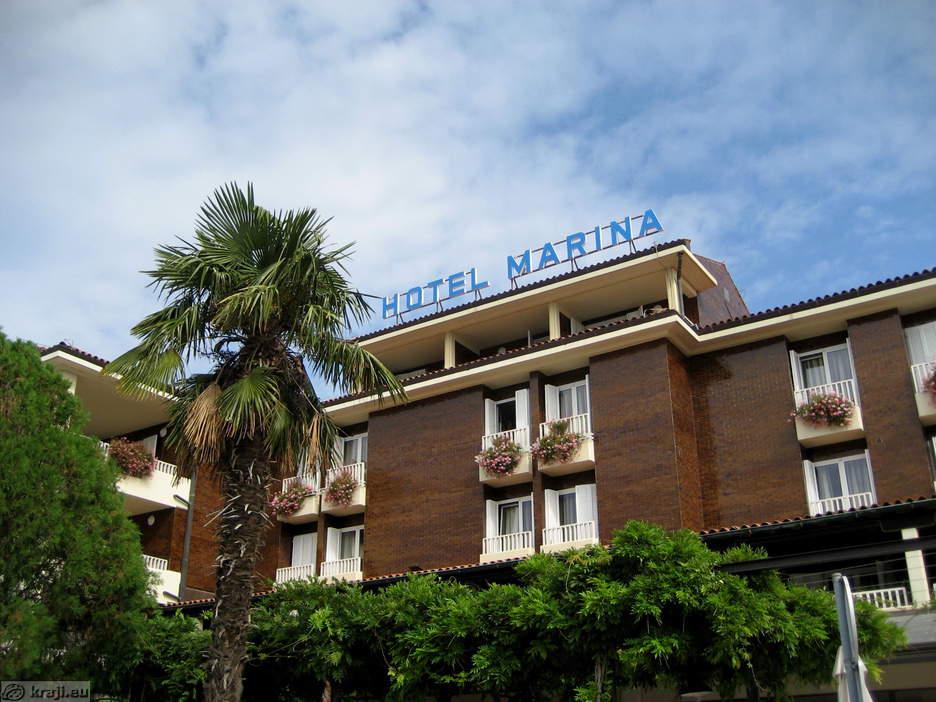 Hotel Marina
Hotel Delfin
Hotel Haliaetum
Hotel Mirta

Avtokamp Belvedere
Avtokamp Jadranka

Turistična kmetija Medljan
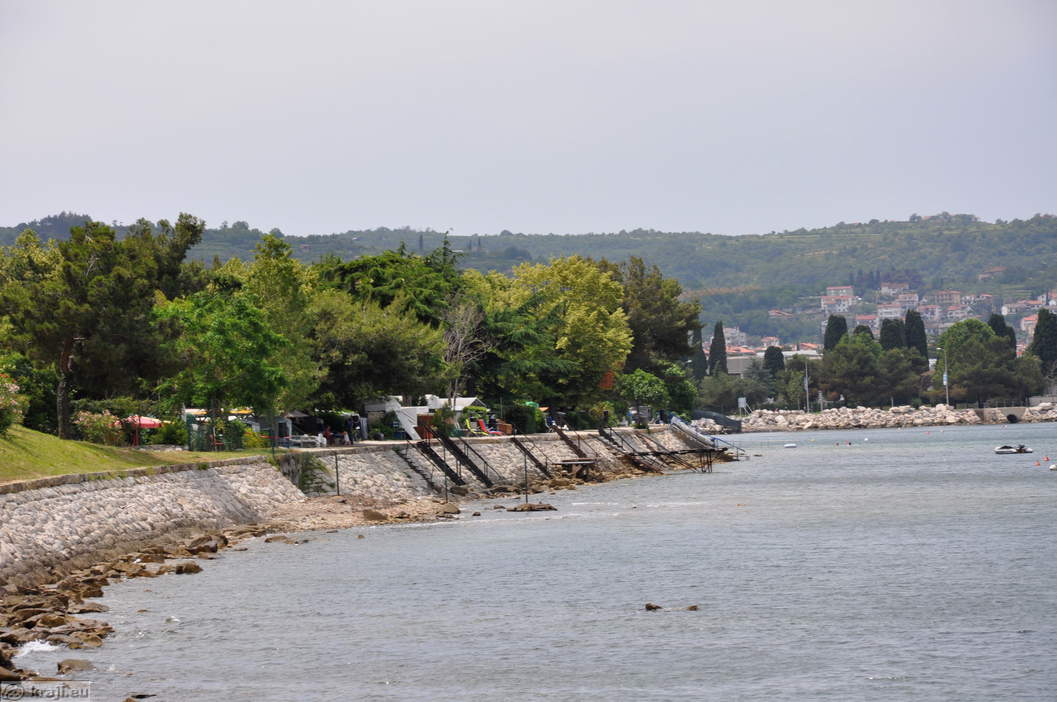 Marina v Izoli
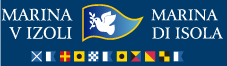 700 privezovdo 30m dolžine
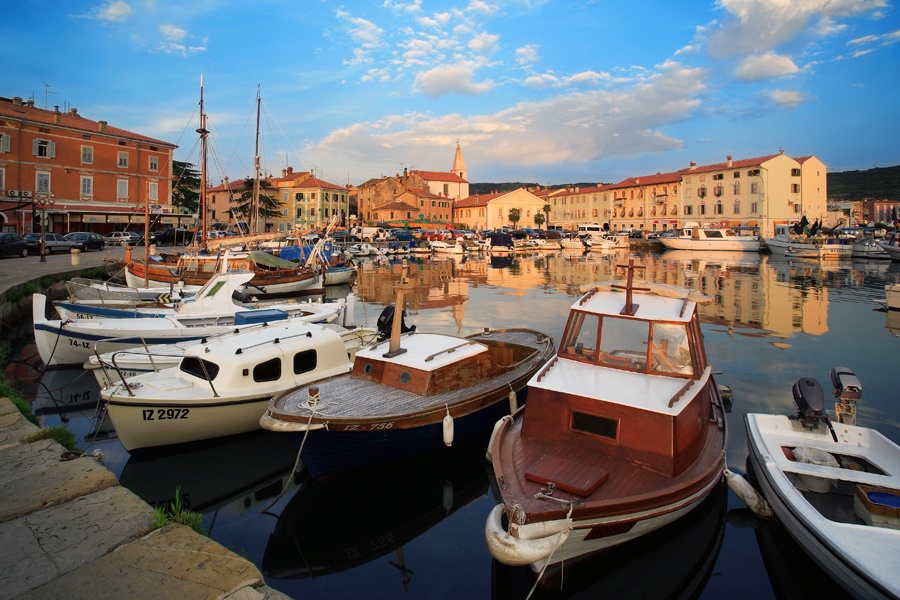 Splošna bolnišnica Izola
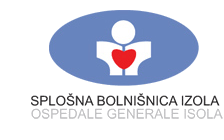 Zdravstvene storitve opravlja na sekundarni ravni
Štirje veliki medicinski oddelki: 
Oddelek za ginekologijo in porodništvo
Oddelek za interno medicino 
Oddelek za kirurgijo 
Oddelek za pediatrijo
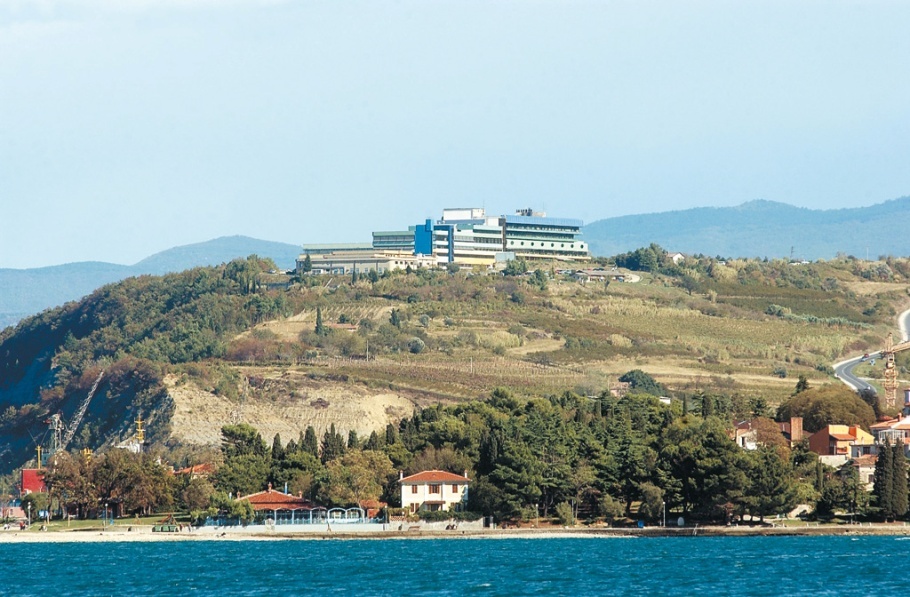 Zanimivosti
Simonov zaliv- v morju
 potopljeni ostanki nekdanjega 
pomola iz rimskega obdobja

Najvišja točka -Malijski hrib (278 m nadmorske višine)
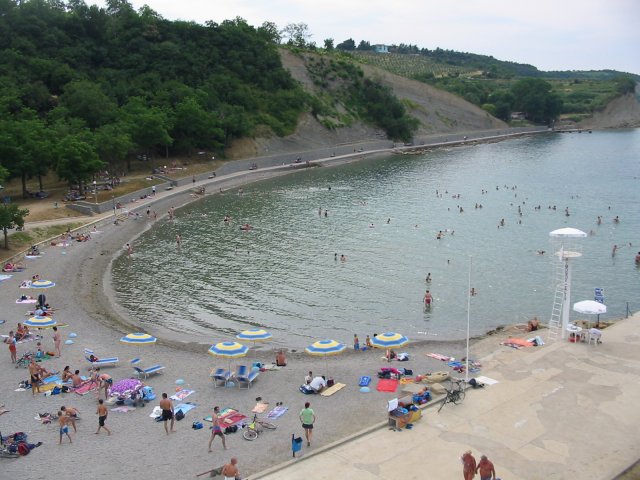 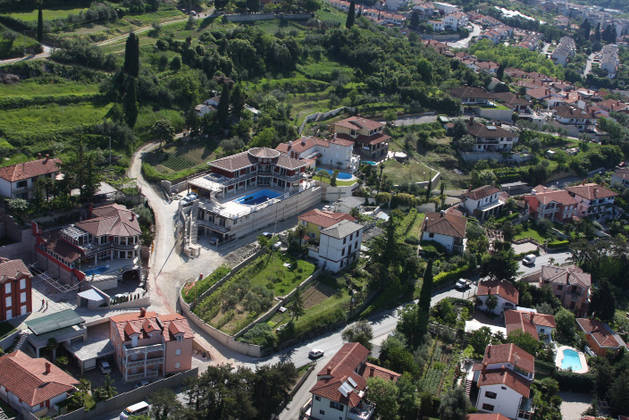 Znane osebnosti
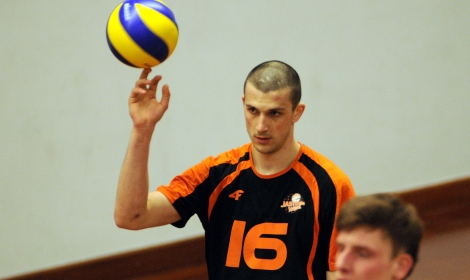 Ana Petrinja
Darjan Gorela
Enzo Hrovatin
Igor Kolenc
Jaka Hudales
Martina Ljubič
Zorko Dežjot
Mitja Gasparini
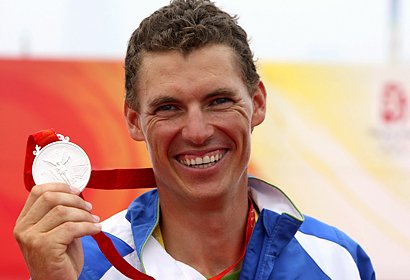 Vasilij Žbogar
Viri:
http://sl.wikipedia.org/wiki/Izola
http://www.izola.si/